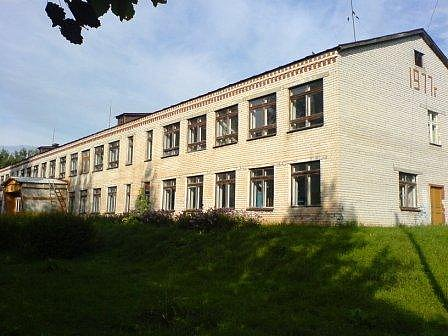 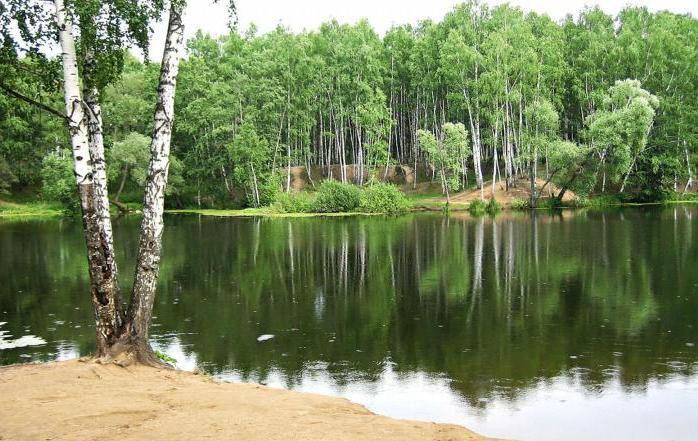 С чего начинается Родина!
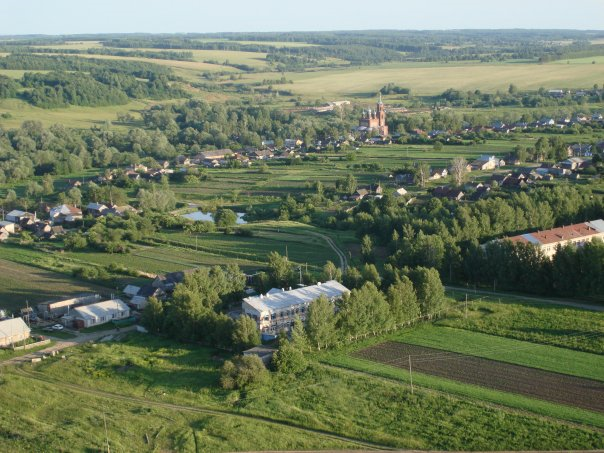 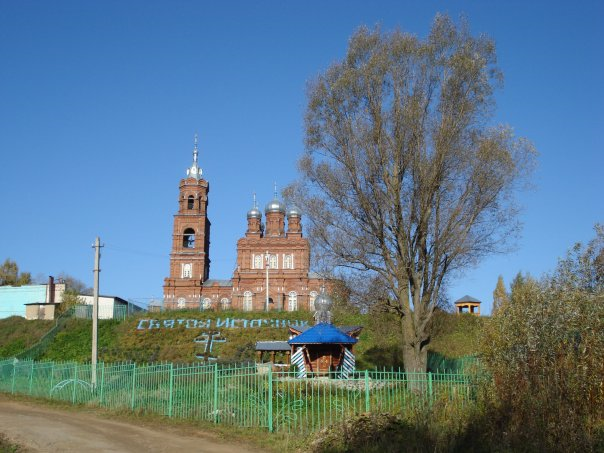 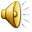 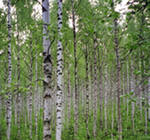 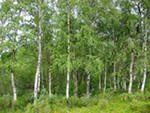 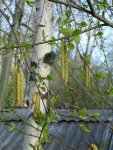 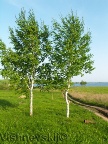 Мебель
Береста
Лекарства
Веники
Шкатулки
Лыжи
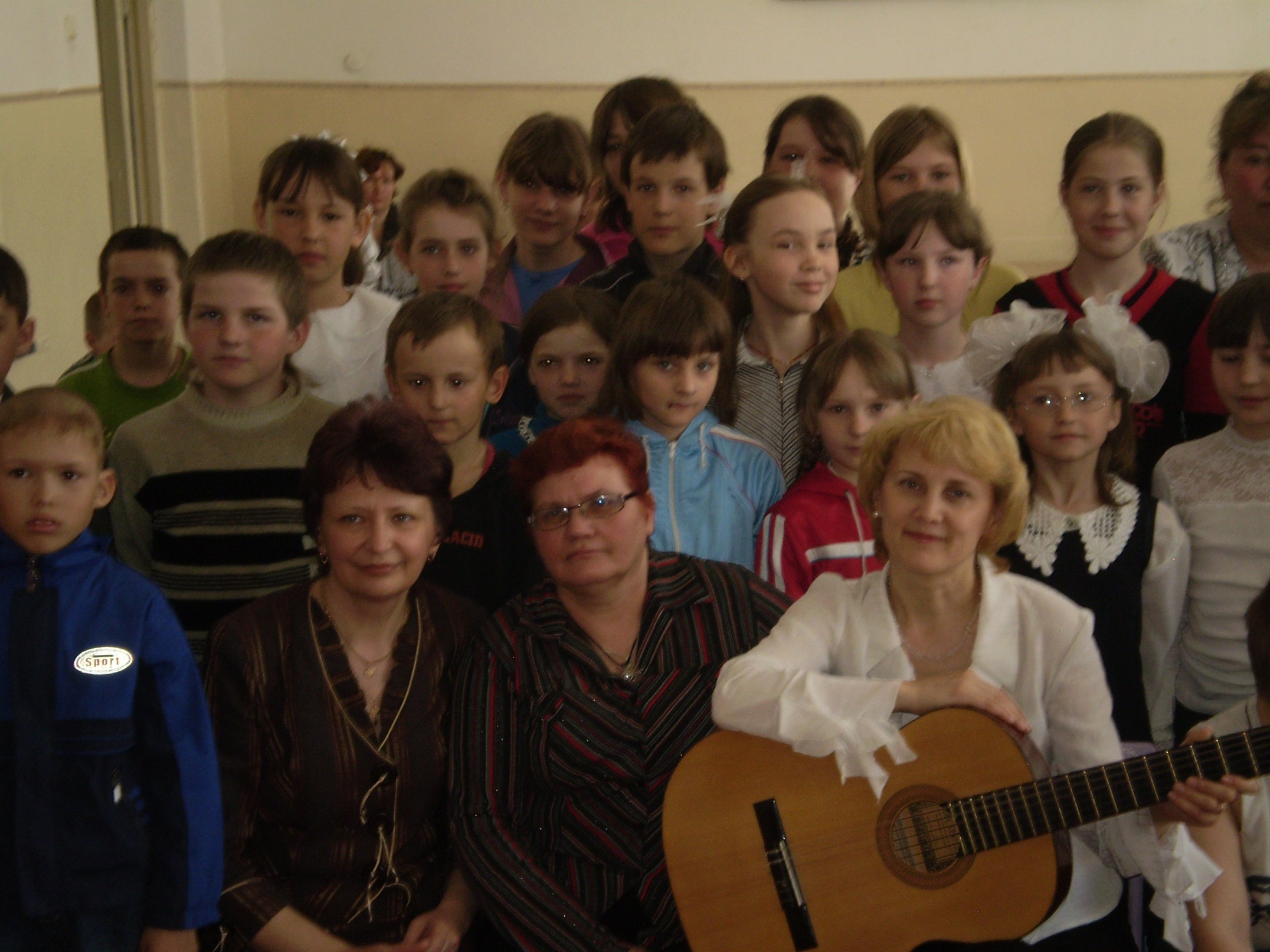 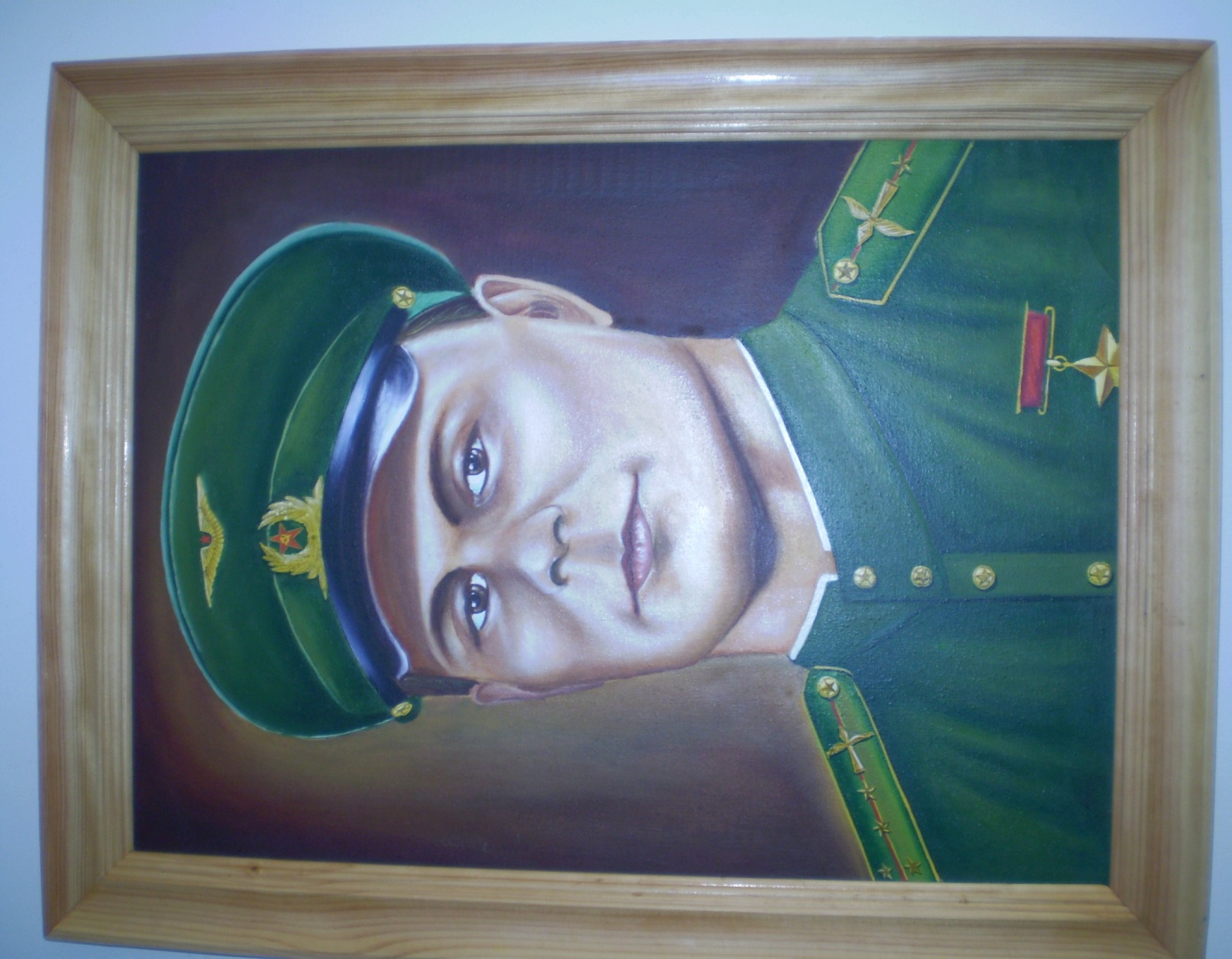 Малов Михаил Семенович.
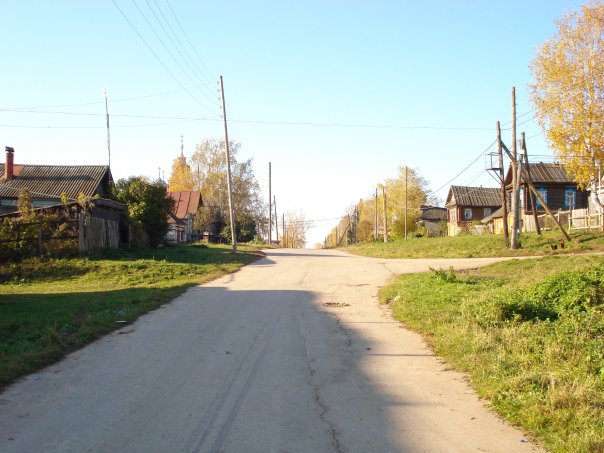 Улица имени Малова
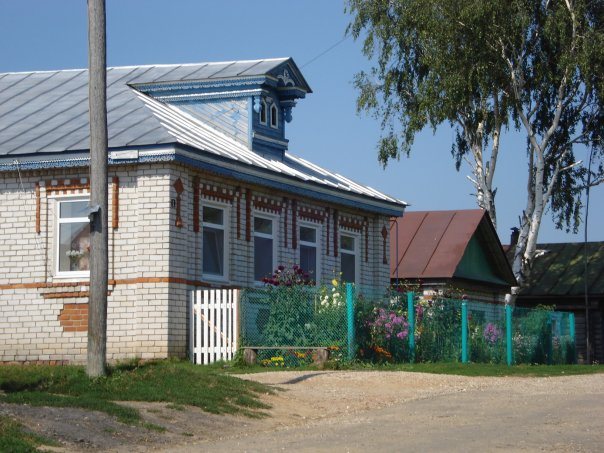 Улица Нагорная
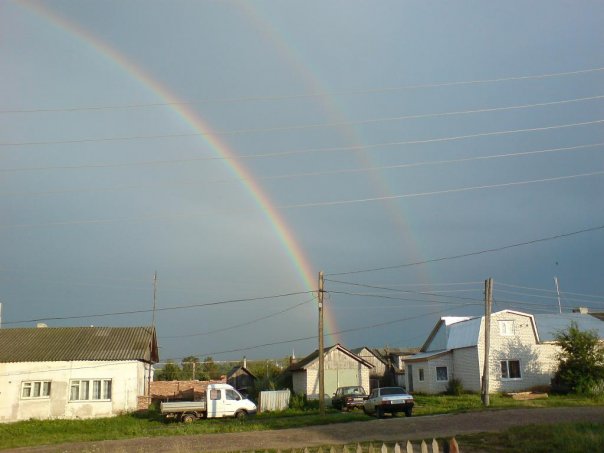 Улица Садовая
Родина - мать , умей за нее постоять!